On Totally Concave Polyominoes
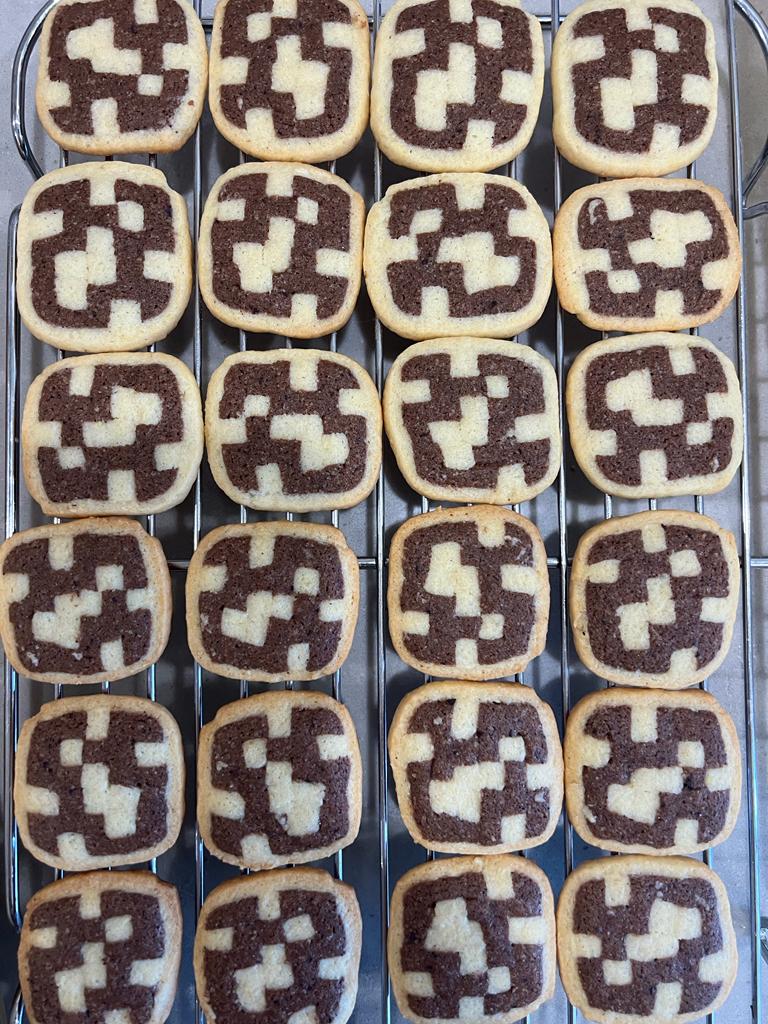 Minimal Area, Efficient Enumeration, and Asymptotics
Gill Barequet, Noga Keren and Adi Rivkin – Technion IIT
Johann Peters – Univ. of Waterloo
EuroCG - 2024
Polyomino
An edge-wise connected collection of cells on the square lattice. 
Polyomino’s bounding box – smallest surrounding rectangle.
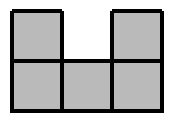 EuroCG - 2024
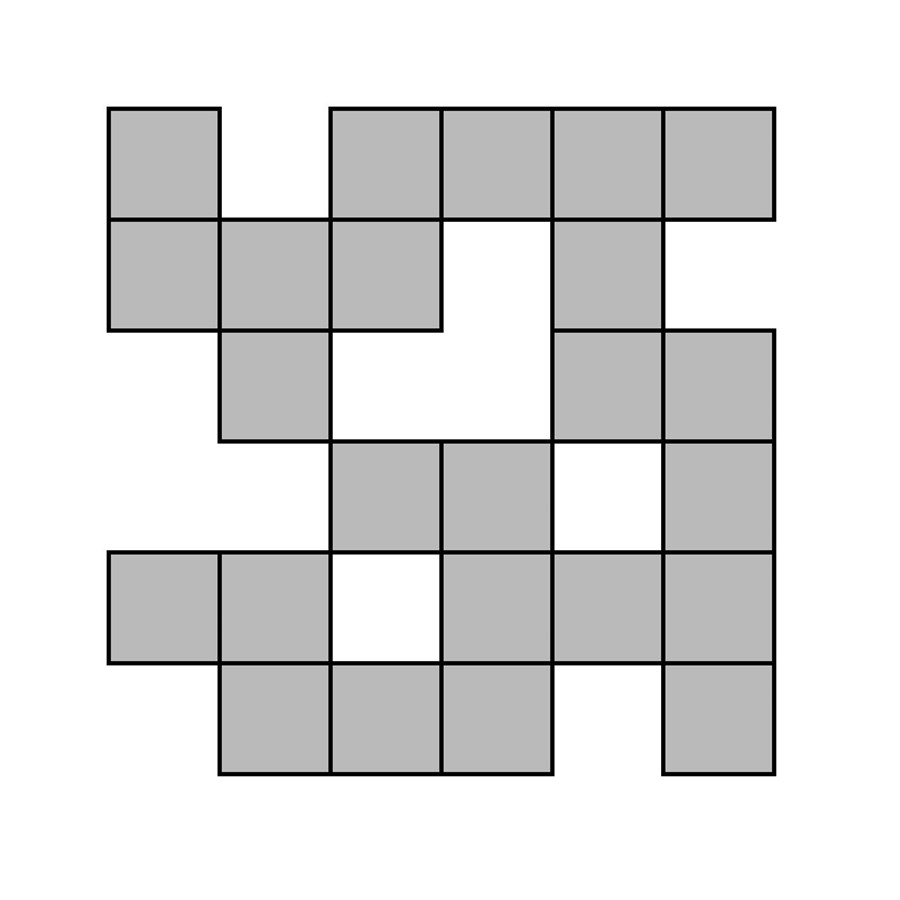 Total Concavity
EuroCG - 2024
What is the smallest TCP?
EuroCG - 2024
Minimal Area of TCPs
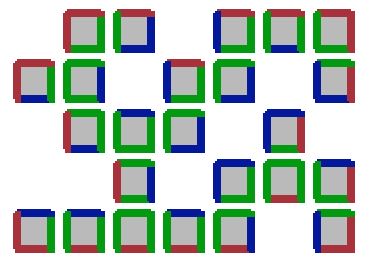 EuroCG - 2024
Combining UB and LB
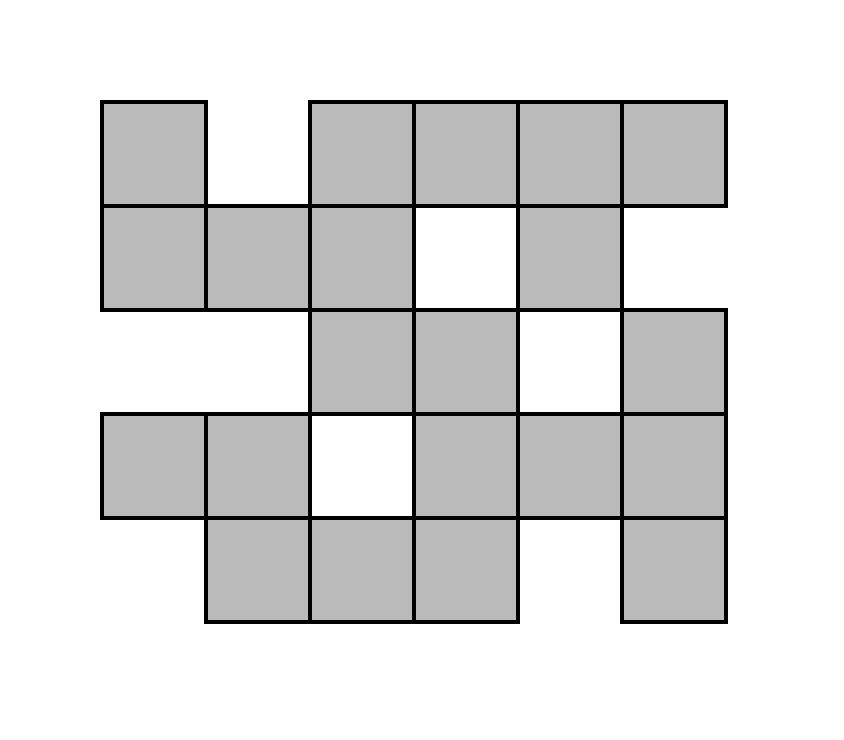 1
5
2
3
4
7
6
9
8
10
11
12
16
17
14
15
13
18
19
20
21
EuroCG - 2024
How can TCPs be efficiently counted?
EuroCG - 2024
Prototype Backtracking Algorithm
EuroCG - 2024
[Speaker Notes: branches where the area of the polyomino became too large, or a component of the polyomino became permanently detached]
Jensen’s Algorithm (Jensen, 2001)
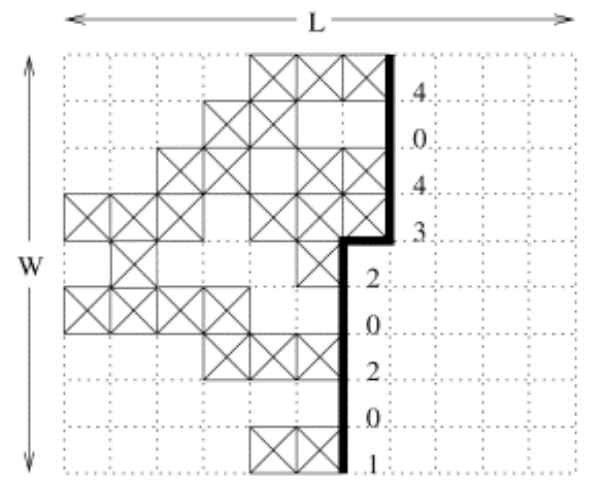 Counts polyominoes without generating all possible polyominoes
Tracks only right boundaries of the polyominoes
Left to right, top to bottom
EuroCG - 2024
[Speaker Notes: Jensen’s algorithm counts polyominoes within horizontal bounding strips of height h, where 1 ≤ h ≤ ⌈n/2⌉. The algorithm considers column by column from left to right, and cell by cell from top to bottom within each column. At each cell, the algorithm considers either to have it occupied (belonging to the polyomino) or empty (not belonging). At all stages, the algorithm does not keep in memory all polyominoes but all possible right boundaries of polyominoes, that is, all combinations of the last h cells considered. 

Only the right boundaries are needed, since the past of the polyominoes doesn’t affect their future (besides their connectivity components).]
Jensen’s Algorithm (Jensen, 2001)
Consisted of signatures 
Occupied cells (boundary)
Connectivity components
Two bits – specify whether the polyomino touched top and bottom strips
Maintains a dictionary database of signatures : #polyominoes
EuroCG - 2024
Jensen’s Algorithm – Totally Concave Case
Consisted of signatures 
Occupied cells (boundary)
Connectivity components
Two bits – specify whether the polyomino touched top and bottom strips
TC state of each row
0
1
2
3
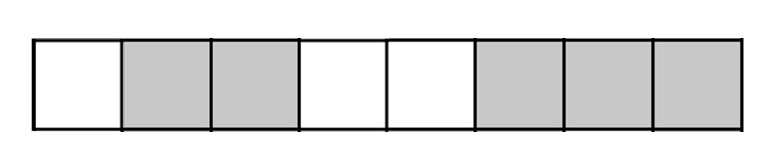 EuroCG - 2024
Jensen’s Algorithm – Totally Concave Case
Consisted of signatures 
Occupied cells (boundary)
Connectivity components
Two bits – specify whether the polyomino touched top and bottom strips
TC state of each row
0
1
2
3
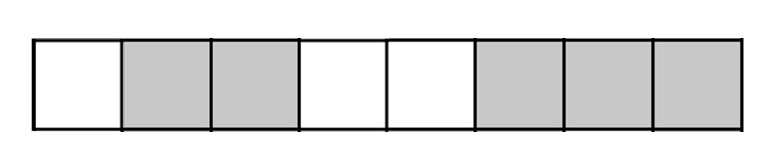 EuroCG - 2024
[Speaker Notes: We can deduce the state of upper and lower strips based on the TC state of the upper and lower rows]
Results – Jensen (TC Case)
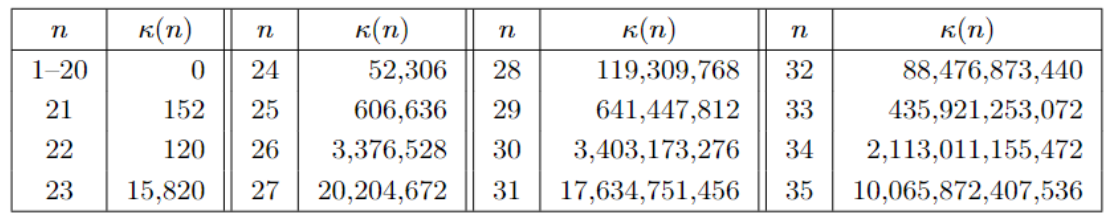 EuroCG - 2024
EuroCG - 2024
Composition and Concatenation
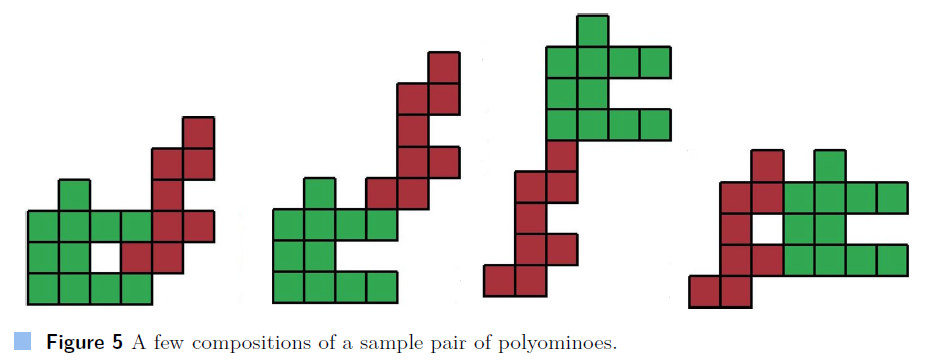 Composition
A relative placement.

Lexicographic order
Left to right, bottom to top.

Concatenation
A lexicographic composition.
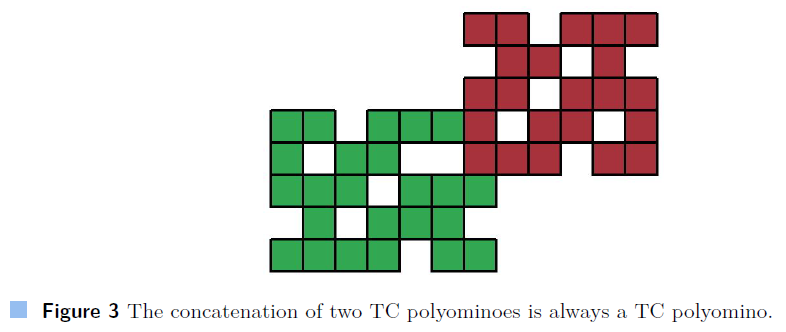 EuroCG - 2024
EuroCG - 2024
TCP Lexicographic Compositions
TCPs have at least 4 lexicographic compositions:
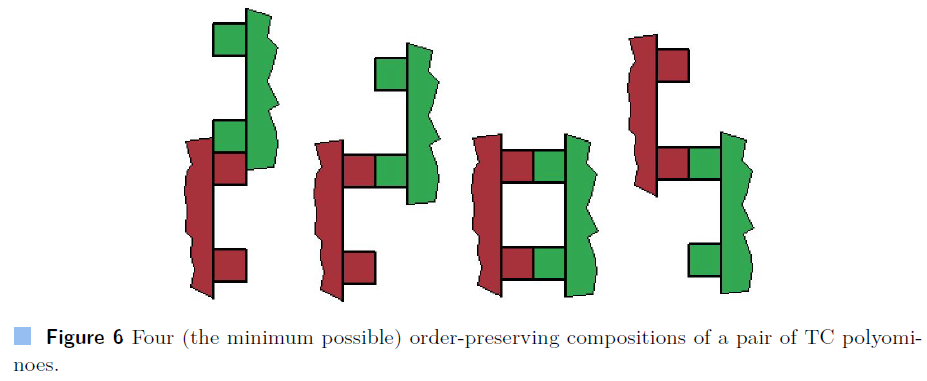 EuroCG - 2024
EuroCG - 2024
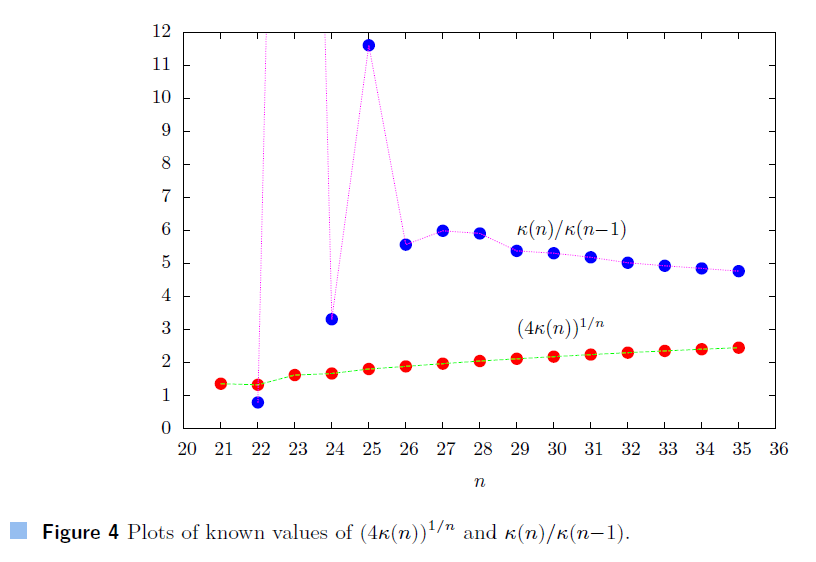 EuroCG - 2024
Efficiency Analysis – Jensen (TC Case)
EuroCG - 2024
Efficiency Analysis – Jensen (TC Case)
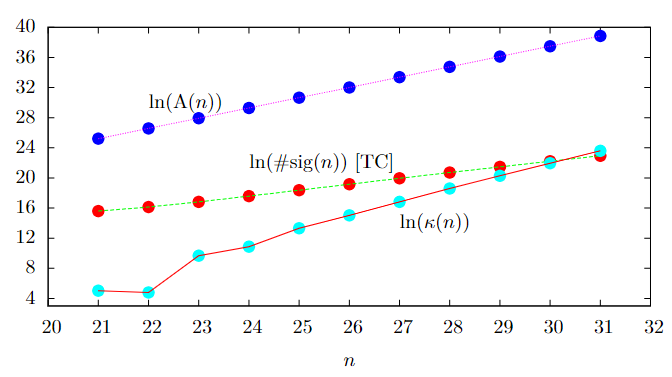 EuroCG - 2024
Thanks for your attention!
EuroCG - 2024